People and Culture
Meet Flex@X!
Introduction to Flex@X and the Flexible Work PolicY
[Speaker Notes: This presentation is designed to provide managers with a high-level overview of the Flex@X program they can use when talking to their employees about the Flex@X program. If there are questions, please refer to the Flex@X website or contact People and Culture.]
Reimagining and Redefining Work
The last few years have taught us that it is possible for us to operate beyond the traditional model of work while still meeting the expectations of our community.
In 2025, StFX will embrace new ways of working through Flex@X and our new Flexible Work Policy (the Policy). The Policy is a framework for managers to frame our approach to flexible work. 
Flex@X is not one-size-fits-all model. It will be a set of principles that guide our leadership in adapting the ways that we work together. The focus will be on developing a stronger, more robust and more flexible approach to serving our community.

Flex@X materials were adapted from various sources but primarily draw on resources from Ontario Tech University, McGill University, Toronto Metropolitan University, University of Toronto and University of Victoria. This Flex@X Guide is primarily adapted from the Future of Work Guide at TMU.
Meet Flex@X!
[Speaker Notes: This is a high-level overview of what Flex@X is about.]
A Phased, Gradual Approach
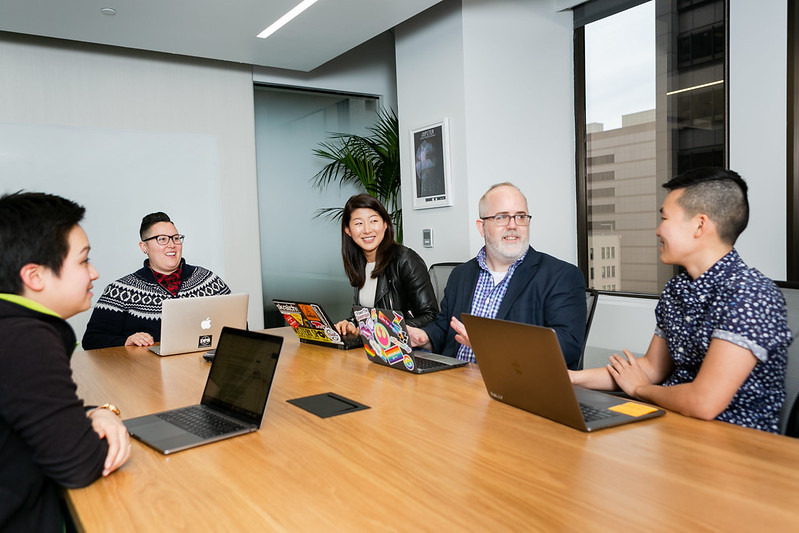 Implementing Flex@X won’t happen with the flip of a switch. 
This transition will be phased and gradual. Departments will be able to set their own pace over the next year.
Some departments will be early adopters, and others will need time to determine how it impacts their operations.
CC BY 3.0 US Mapbox Uncharted ERG
Meet Flex@X!
[Speaker Notes: It’s important to note that not all departments, including yours, will be immediately implementing this program. Departments can set their own pace within the first year of the program. Ensure you communicate to your employees when they will have the opportunity to participate in Flex@X.]
Guiding Principles for Flex@X
Guiding principles provide an overarching framework to ensure we are all moving in the same direction. These principles guide our decisions on Flex@X arrangements.
Meet Flex@X!
[Speaker Notes: These are the guiding principles that govern Flex@X. They provide some context for how we approach the Flex@X program and flexible work at StFX.]
What is Flex@X?
Flex@X allows our employees to access two categories of flexible work options:
Hybrid or Remote Work
Flex Time Arrangements
Under these models, we will have employees with a wide variety of flexible work arrangements. 
Managing these effectively is going to be key over the next few years.
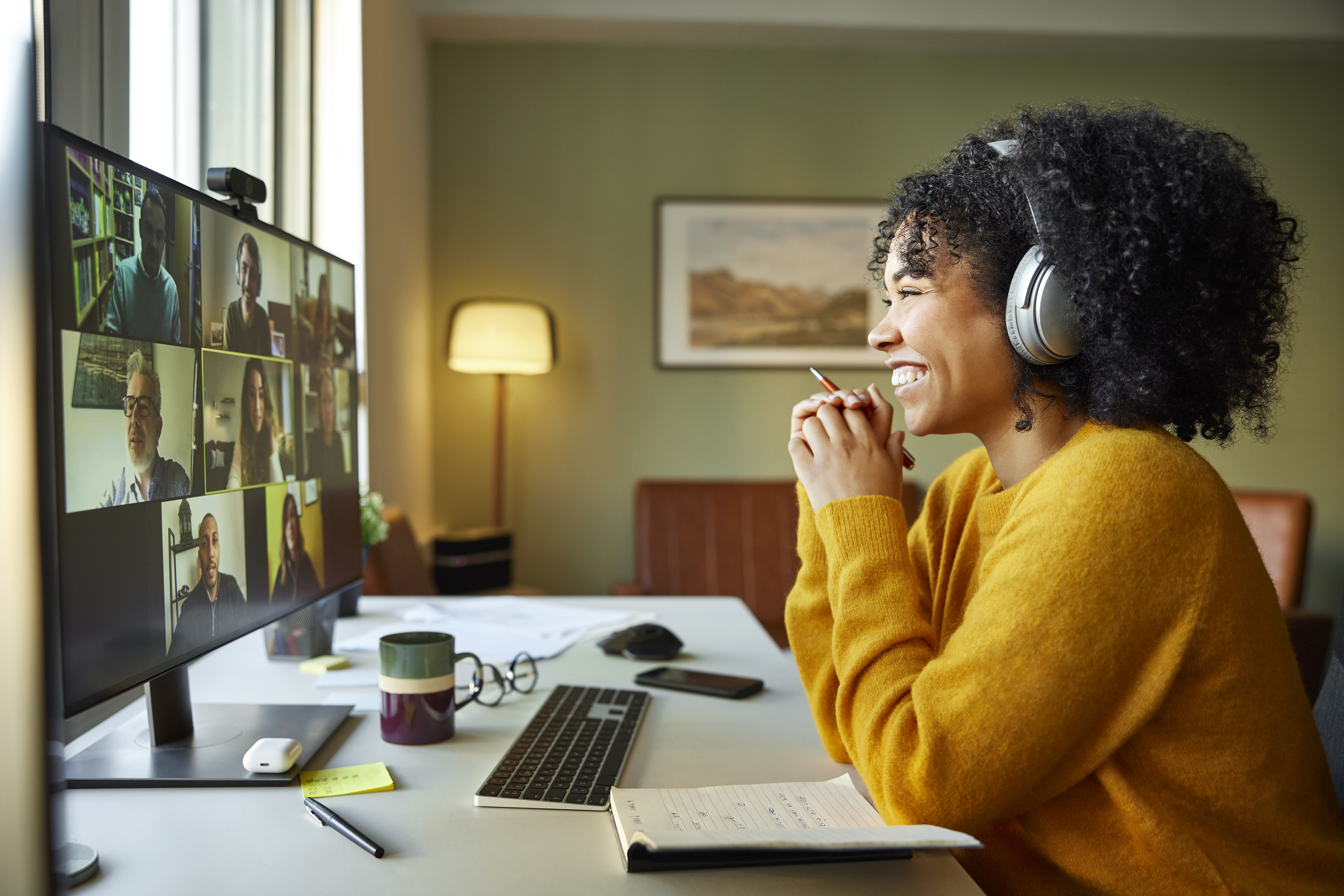 Microsoft
Meet Flex@X!
[Speaker Notes: This is a high level summary of the two types of arrangements available under Flex@X.]
Hybrid and Remote Work Arrangements
There are two “work-from-home” options under Flex@X:
Hybrid Work Arrangements: an employee works up to 60% of their time from home.
Remote Work Arrangements: an employee works 61% - 100% of their time from home.
Remote Work Arrangements will be rare and require additional approvals.
Example Hybrid Work Arrangement
Meet Flex@X!
Flex Time (Earned Time Off) Arrangements
Earned Time Off is where an employee works longer days in exchange for time off later using a pre-defined schedule within a three week period.
An employee working 35 hours per week from 8:30 AM – 4:30 PM on an Earned Time Off plan might work an extra 30 minutes each day.
Example Flex Time (Earned Time Off) Arrangement
Meet Flex@X!
Flex Time (Modified Schedule) Arrangements
Earned Time Off is where an employee is where an employee works the same number of hours each week, but actual work hours vary. There are two variations: varied start/end times and compressed work week.
Varied Start/End Times
Managers will be able to agree to either set or flexible start/end times. 
Flexible start/end times allow employees to vary their start/end times based on their needs while respecting specified core hours where they need to be at work.
Compressed Work Week
This allows employees to work their normal number of hours over a shortened work week. Generally, this will be working four days instead of five.
Meet Flex@X!
Flex Time (Modified Schedule) Arrangements
Example 35-hour Flex Time (Modified Schedule) with Varied Start/End Times
Meet Flex@X!
Flex Time (Modified Schedule) Arrangements
Example Flex Time (Modified Schedule) with Compressed Work Week
37.5 hours
40 hours
35 hours
Meet Flex@X!
Application Process
The Flex@X application will be available in February 2025. Employees will be encouraged to discuss their interest in Flex@X prior to submitting the form. Open communication with employees throughout the process is critical.
Process:
The employee fills out the Flex@X Application.
The manager/supervisor and department head receive the form and evaluate the request against the Flex@X criteria. The decision is recorded on the form and sent to People and Culture.
If the request is approved, People and Culture will notify the manager/supervisor and employee.
Meet Flex@X!